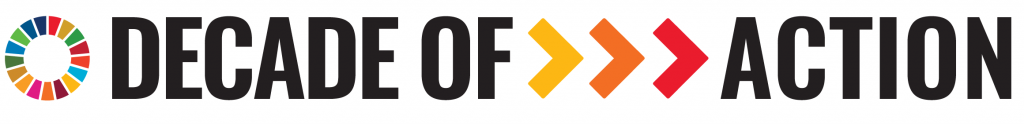 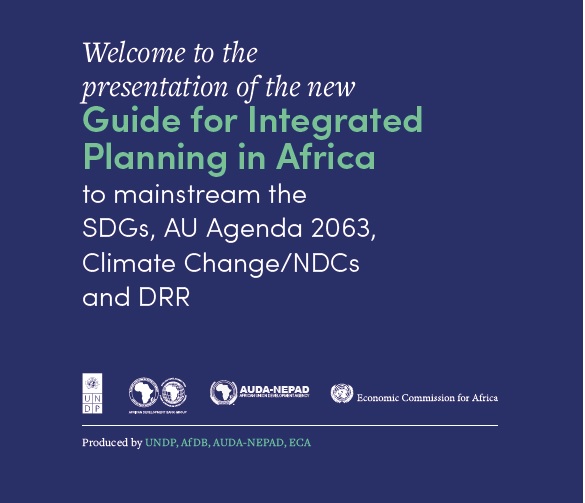 But how do you embed these frameworks into our national development process and harmonize progress assessment and reporting in a seamless manner?
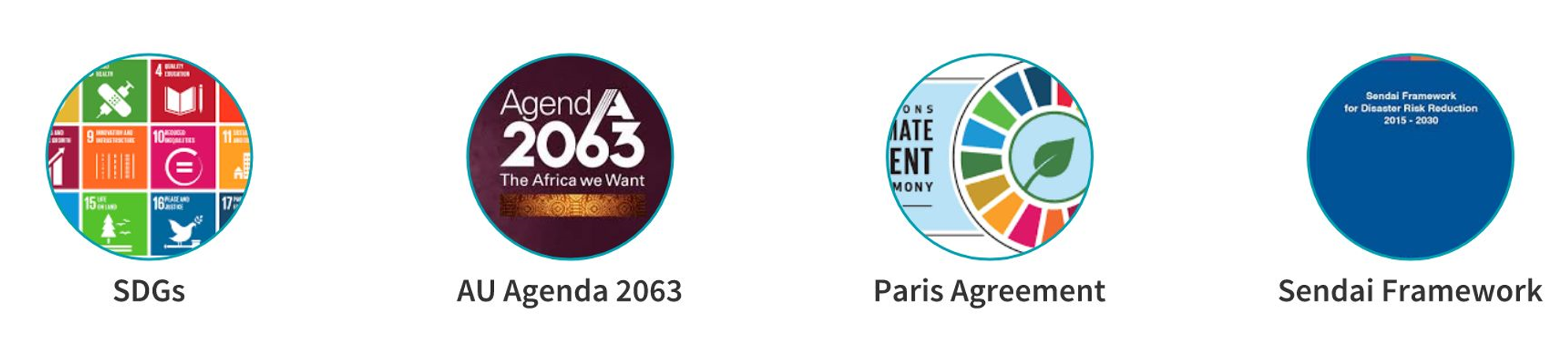 National Development Plan
Planning Process
An integrated approach to implementation   |
UNECA.ORG